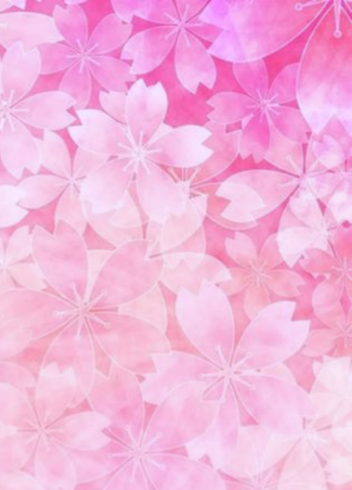 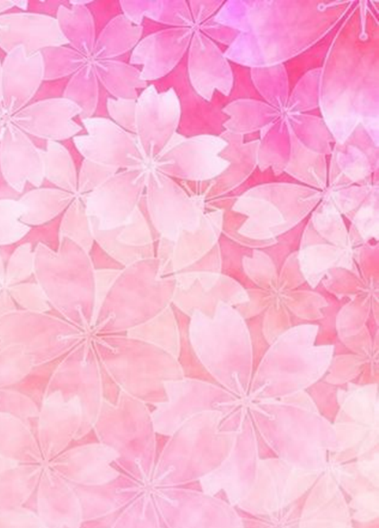 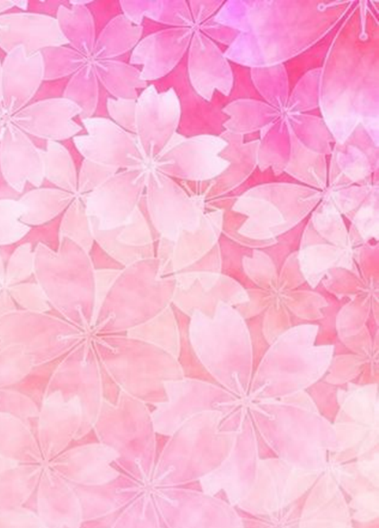 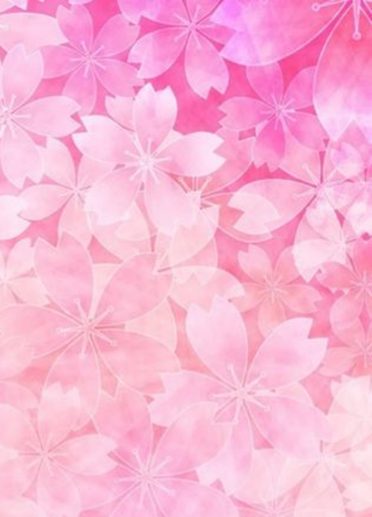 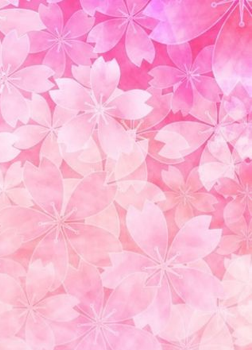 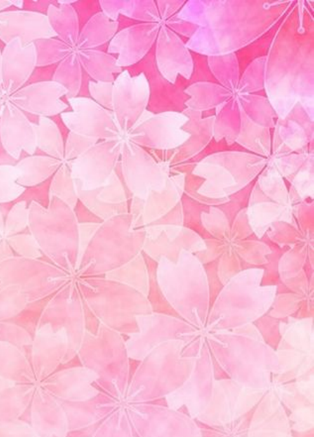 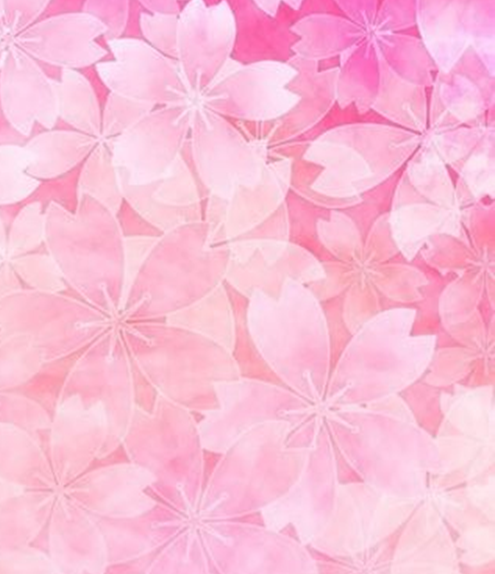 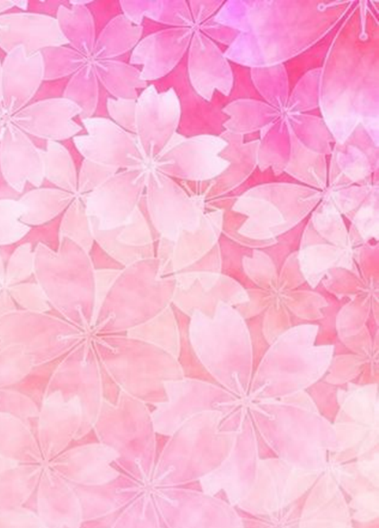 国際ソロプチミスト和歌山
         チャリティコンサート
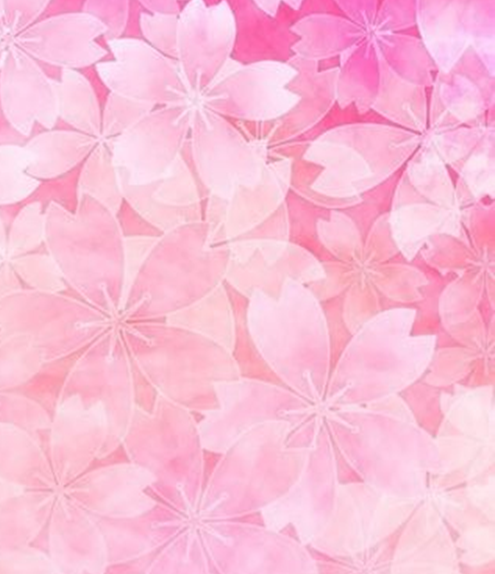 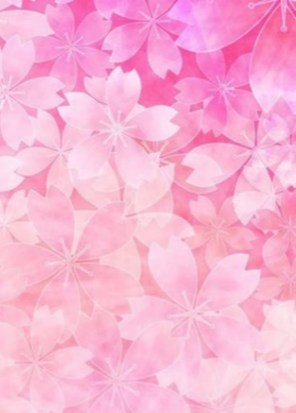 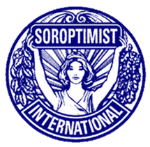 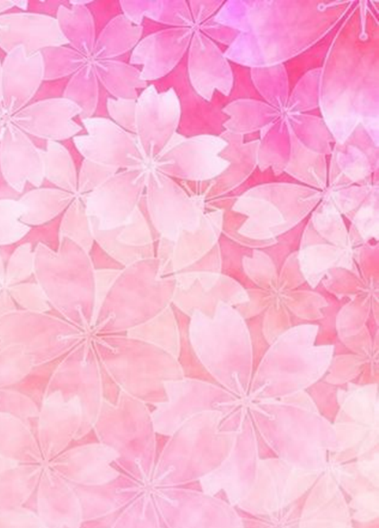 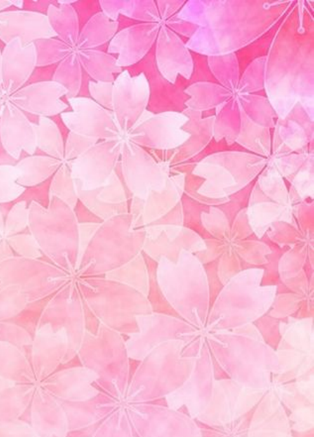 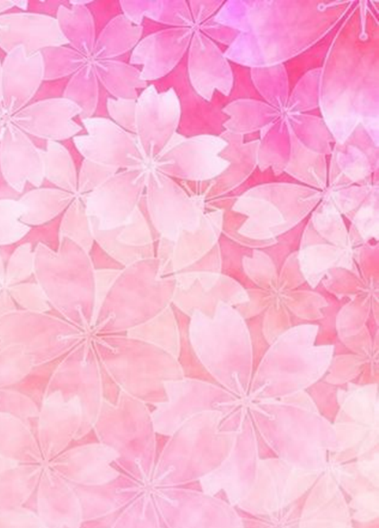 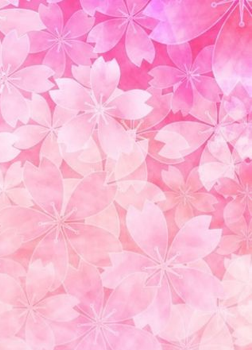 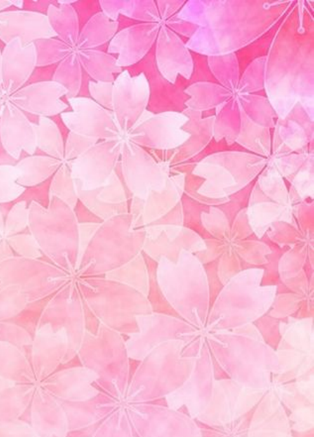 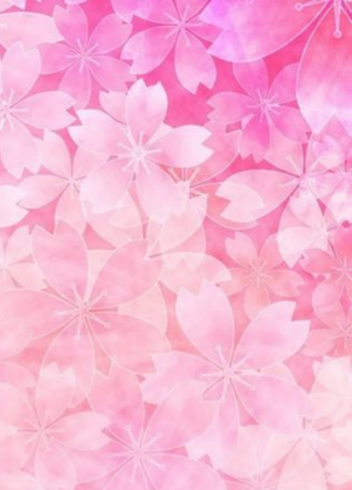 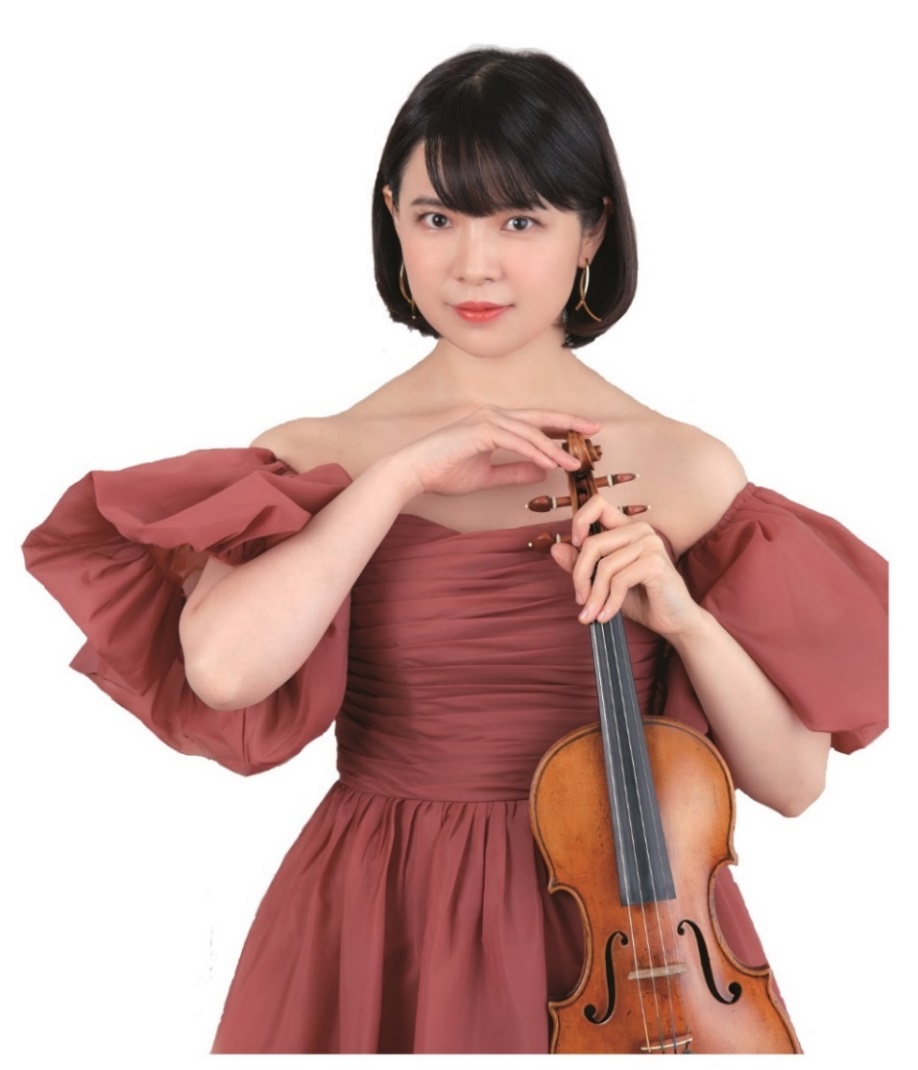 2024  ４/３ （水）
13：30 開演  (13：00 開場)
日時
ダイワロイネットホテル和歌山
４Ｆグラン
和歌山市七番丁26-1　☎073（435）3333
場所
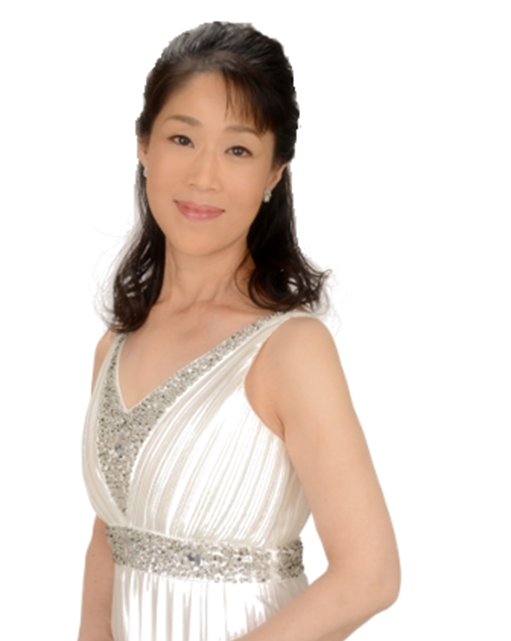 Violin
   寺下 真理子
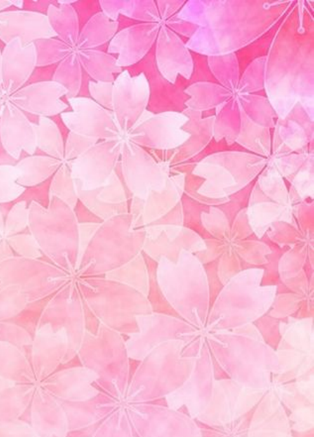 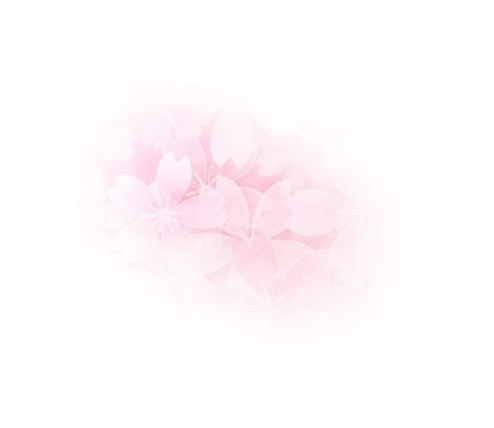 Piano
  千田 和美
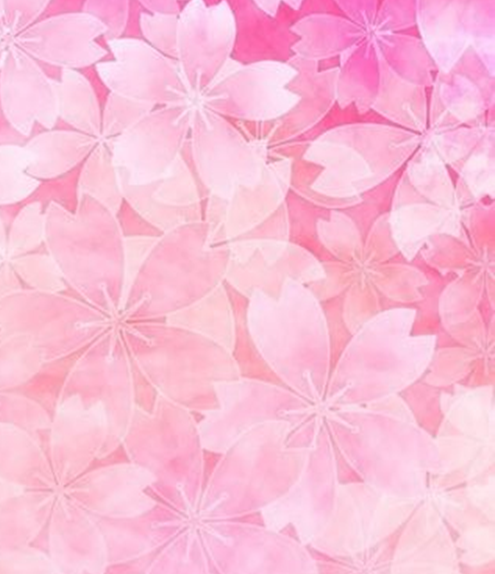 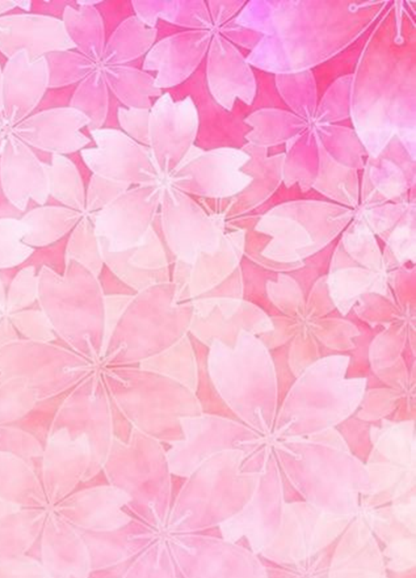 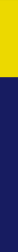 チケット  2,000円〈全席自由席〉
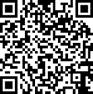 お申込み・お問合せ
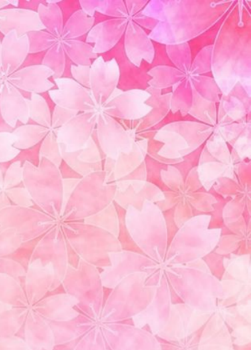 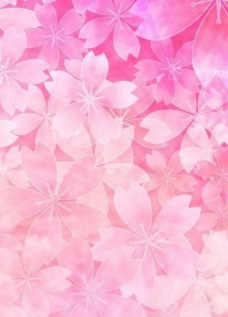 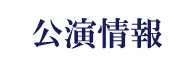 国際ソロプチミスト和歌山事務所  TEL＆FAX : 073-427-1702 （月・水・金）
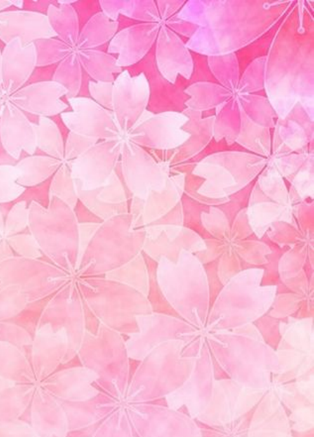 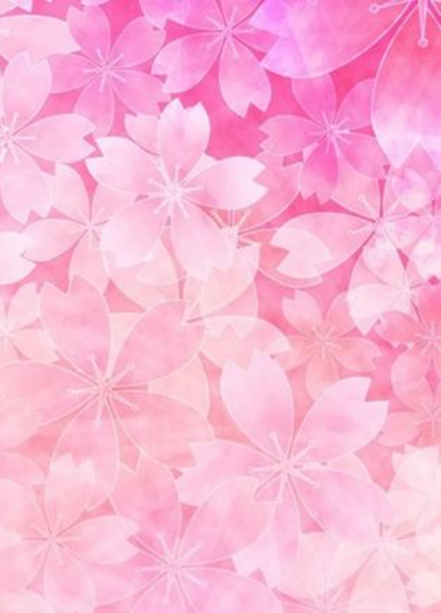 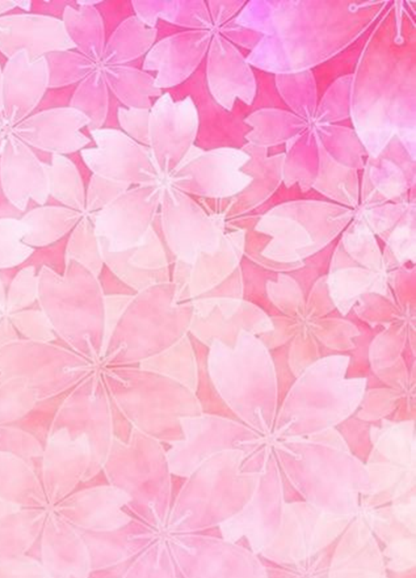 クラブテーマ「繋げよう！　美しい地球と輝く命を」

チャリティコンサートの収益金は　児童虐待防止のための施設へ支援させて頂きます。
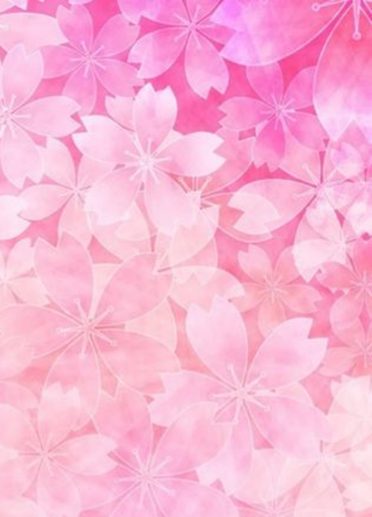